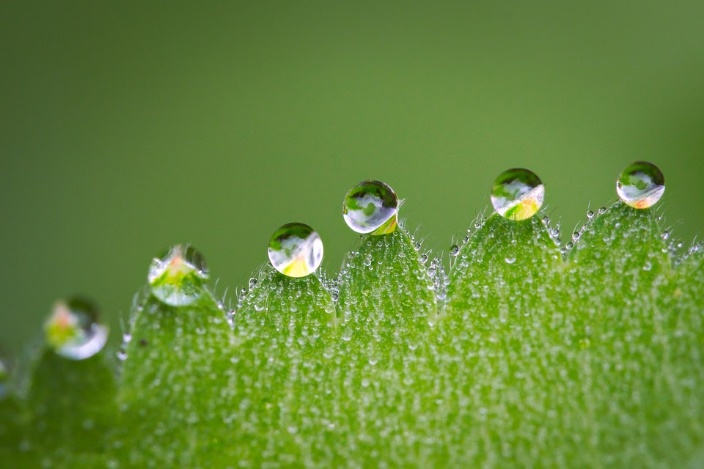 Kaste, kummius ja kasvun polku
Hankkeen lähtökohtia 2018 
Jari Pulkkinen ja Katri Vappula, KKP
Taustalla laskevat kaste- ja jäsentilastot
Kastettujen osuusmuutamissa hiippakunnissa 2000-2016
Kirkko muuttuvassa toimintaympäristössä/ Hanna Salomäki
Prosenttisosuus kastetut syntyneistä 2017: 67,06
Suuret kaupungit ovat laskun kärjessä, maalla eletään niin kuin ennenkin
Helsinki 39,89
Espoo 48,20
Tampere 57.70
Jyväskylä 63,54
Lappeenranta 70,80
Kuopio 71,71
Oulu 77,01
Jokioinen 100
Vesanto 116,67
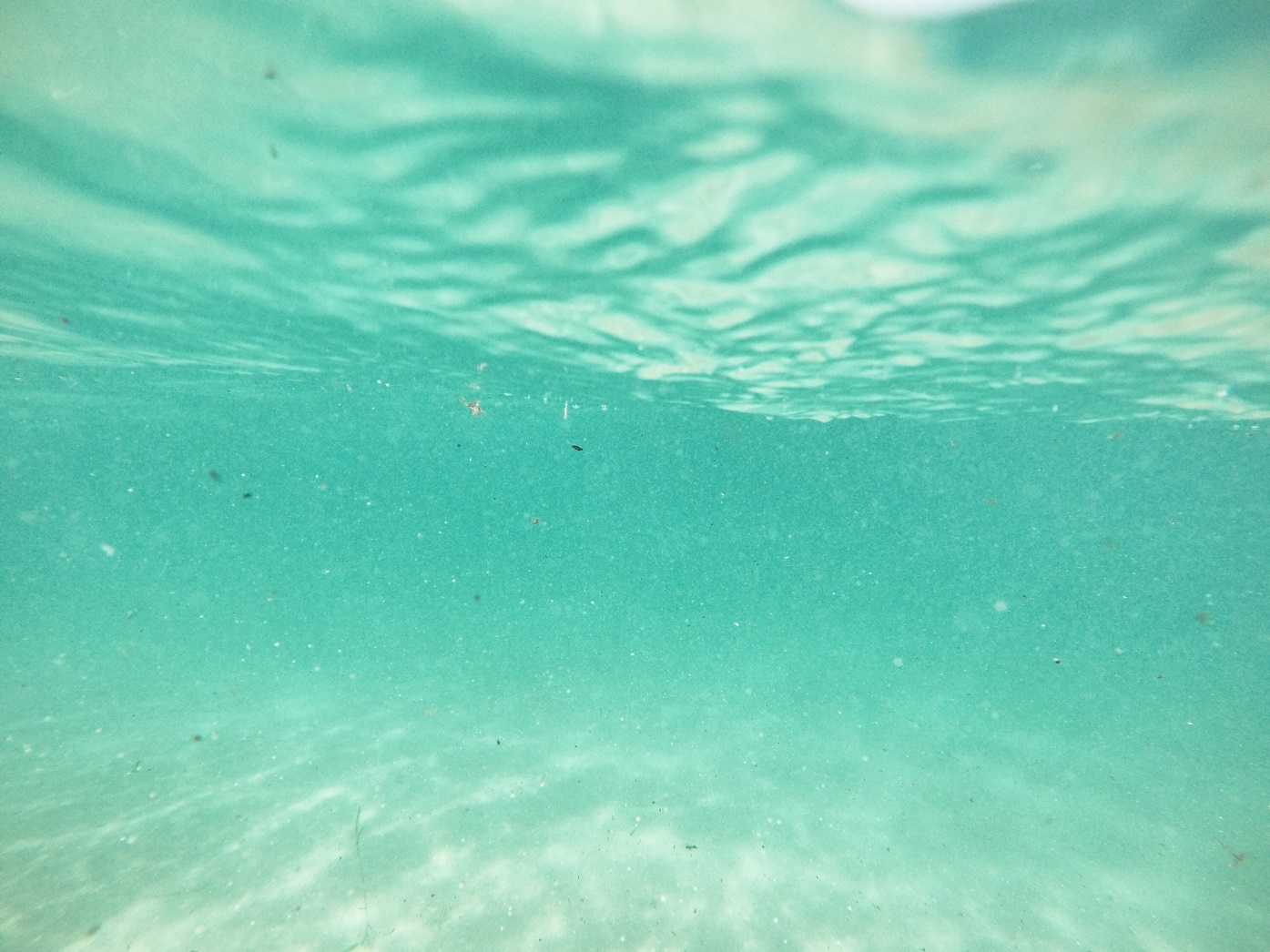 Mikä syynä kehitykseen?
Vuoteen 2000 saakka lapsen kastaminen Suomessa on ollut kirkkoon kuuluville vanhemmille lähes itsestään selvää. 
Nykyään perheiden vakaumuksellinen monimuotoisuus on lisääntynyt ja useat vanhemmat eivät kuulu samaan uskontokuntaan
Ajatus, että lapsi saa myöhemmin itse päättää uskontokuntansa on lisääntynyt
Perinne ei enää riitä. Kasteeseen tarvitaan muu perustelu.
Monessa perheessä kasteen merkitystä ei tunneta tai koeta omakohtaisesti tärkeänä.
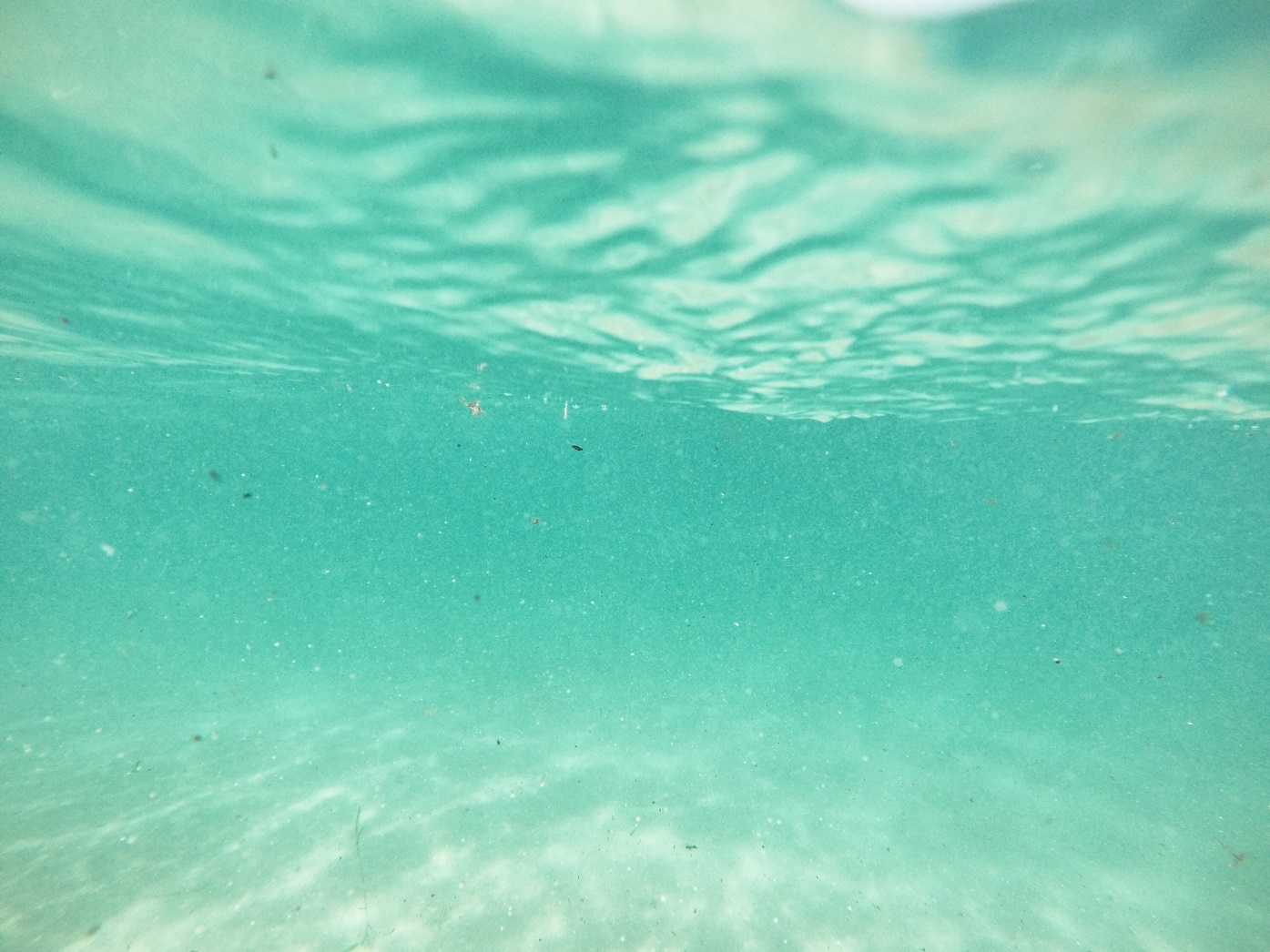 ”Irrallisten” kohtaaminen on haaste
Irrallisten minäkeskeinen elämysmaailma
Seurakuntien vakiintuneet
toimintatavat ja työkulttuuri
Usko ja kirkko ei kosketa arkea millään tavalla
Tavoittelevat hyötyä
Henkilökohtainen kokemus, viihtyminen ja valinnan vapaus (minulle räätälöidyt palvelut, kun satun niitä tarvitsemaan), kaipaavat erottuvia tekijöitä
Simppelit ja helpot mallit, hissipuheen odotus
Palvelut nettiin
Ei kiinnostusta toiminta kohtaan
Halu sanoittaa asioita omasta perinteestä ja tavoista käsin
Mietitään ensin organisaatiota -ei ihmisistä (organisaatio edellä)
Kaikille pyritään tarjoamaan saman tyyppistä palvelua
Yritetään saada epätoivoisesti koolle he, jotka eivät sitä kaipaa
Kaste ja kummius –hanke
2 toimintastrategiaa
 3 sisältökärkeä
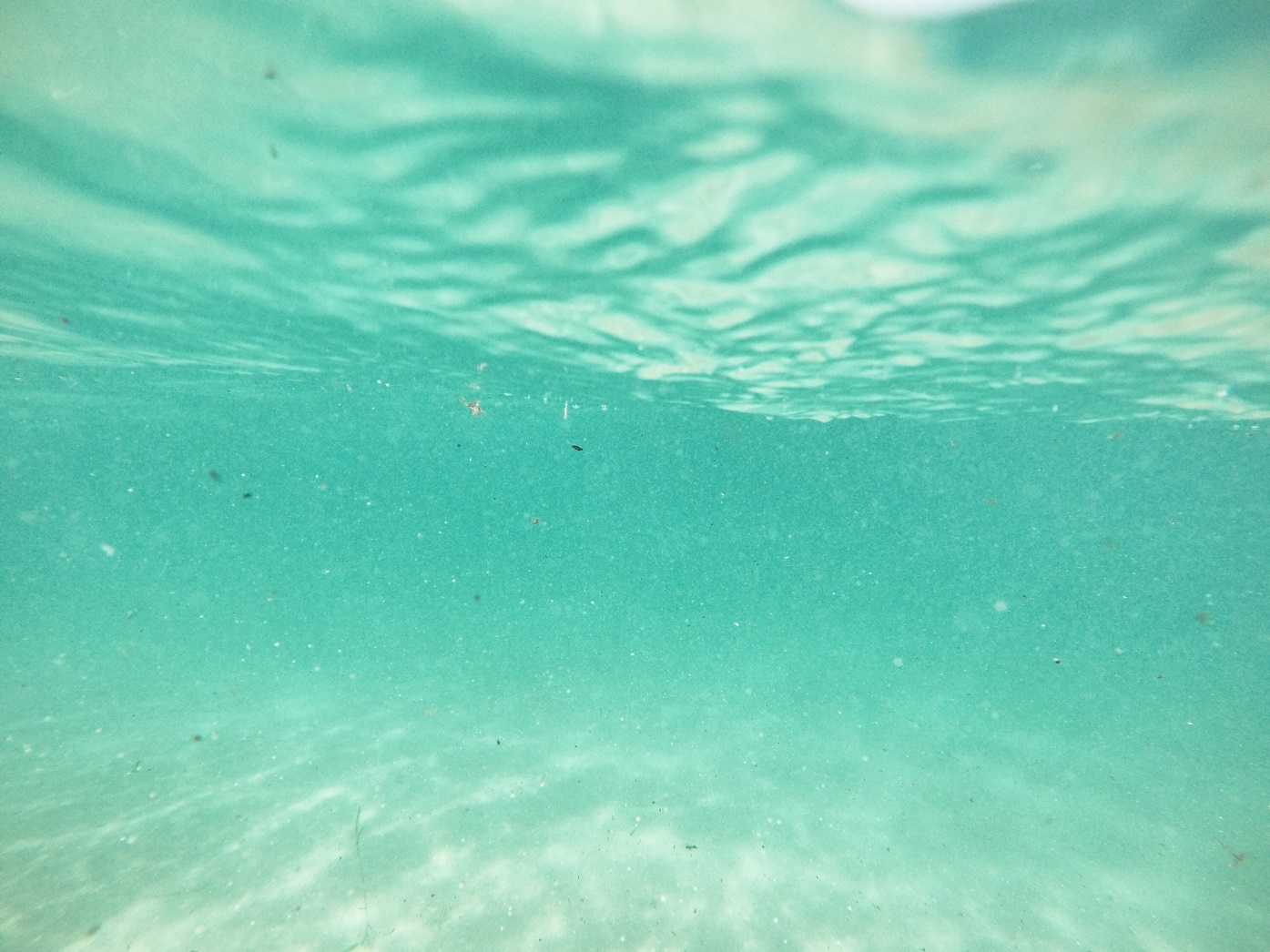 Ydinkysymys: Mitä tarvitaan jotta nuoret vanhemmat haluavat tuoda lapsensa kastettavaksi?
Pop up -toiminta
Pitkän ajan tavoita ja toiminta
Kehitetään tapaa sanoittaa asiat
Lisätään tunne- ja elämysviestintää tavoittavissa kanavissa 
Kehitetään helposti saavutettavia toimintamalleja
Vahvistetaan jäsenten kristillistä identiteettiä 
Kehitetään säännöllistä jäsenviestintää
Toiminta-alueet:
Kaste	Kummius 	Kasvun polku
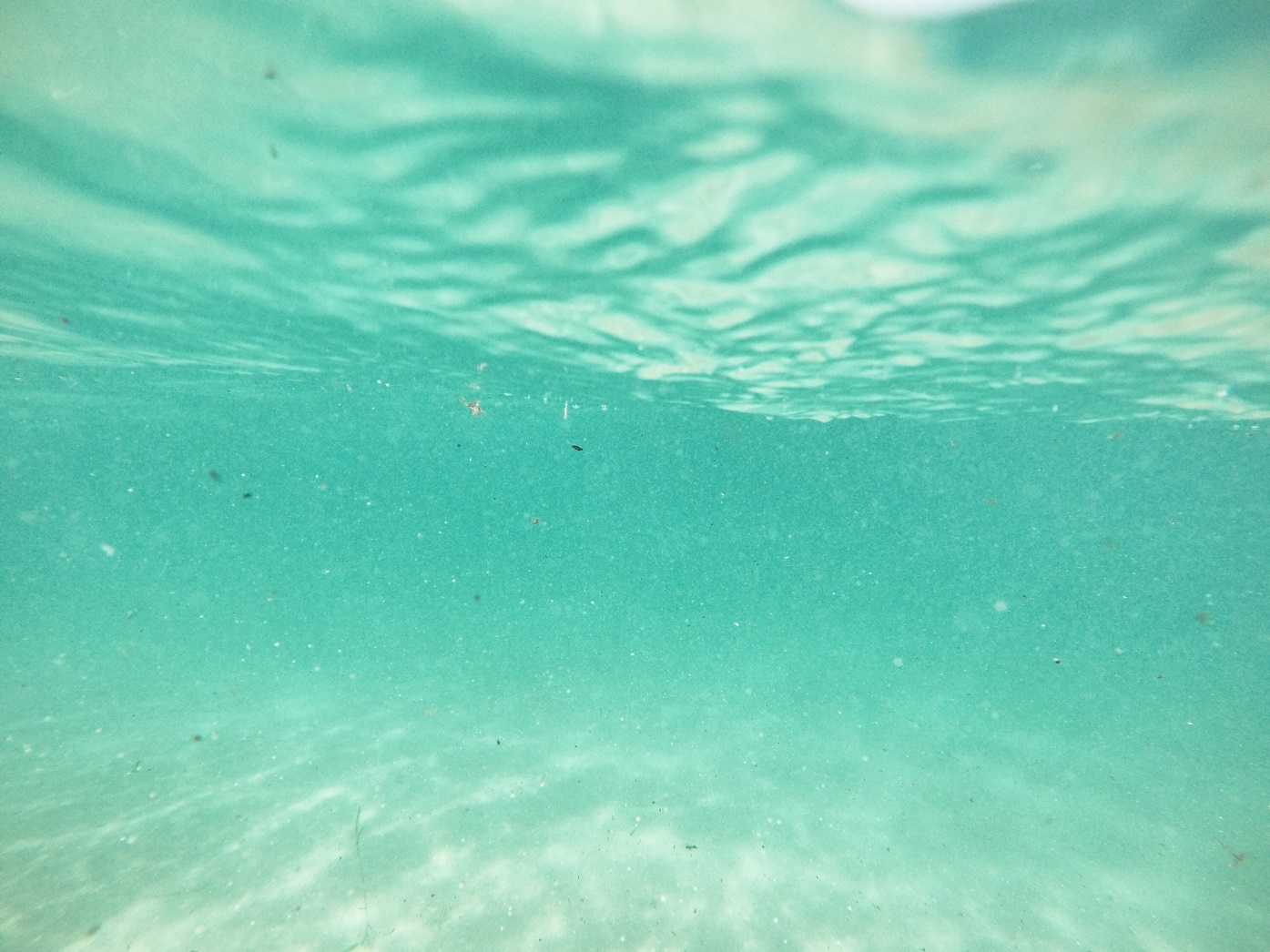 Yhdessä verkostomaisella työotteella
- Tavoite on yhdistää kirkon eri toimijoiden osaamista ja resursseja verkostomaisella työotteella: asian ”omistajia” ovat kaikki kiinnostuneet, jotka ovat halukkaita antamaan osaamistaan ja aikaansa tämän tärkeän asian edistämiseksi.
- Tämän hetken ideoita hankkeen organisoimiseksi
Tarpeiden pohjalta synnytetään työrukkaset, jotka vievät osa-alueita eteenpäin (nyt käynnissä tutkimus ja kummiuden brändäys, käynnistymässä monikulttuurisuus ja viestintähankkeiden työrukkaset) 
isot, avoimet työstöseminaarit/workshopit 
yhteinen sähköinen koonti ja ideointipaikka: tällä hetkellä fb-ryhmä ja blogi, tarvitaan myös jonkinlainen ideapankki/materiaalien jako verkkosivusto
webinaarit kehittämistuotoksista ja innovaatioista 
ohjausryhmä, joka kokoaa asioita yhteen ja vie isoja linjoja eteenpäin. Työrukkasten vetäjät ovat yhteydessä ohjausryhmän. Ohjausryhmän sihteerinä on KKP:n johtava asiantuntija Katri Vappula
Hankkeella ei ole erillistä hanketyöntekijää, kaikkien toivotaan liittyvän siihen omilla resursseillaan
Vuosi 2018 on kirkon sisäistä viestintää
www.sakasti.evl.fi/kastejakummius 
Suljettu fb-ryhmä Kaste ja kummius –hanke
Webinaarit
Blogi https://kastejakummius.blogspot.fi/
Mikä on teidän näkökulmasta tärkeää?
Mitä lähtisitte itse kehittämään ja pilotoimaan?